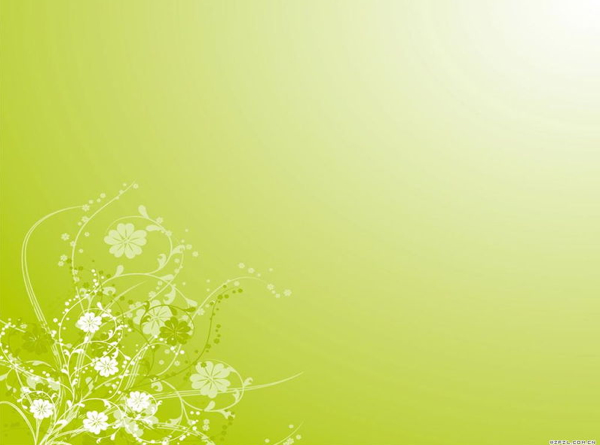 แนวทางขอความยินยอมรับการรักษาเพื่อป้องกันคดีฟ้องร้อง
Informed  consent
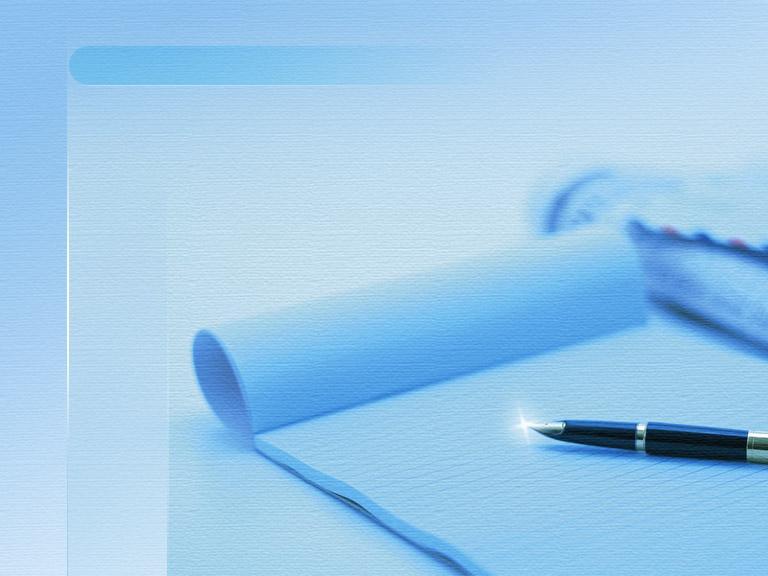 เป้าประสงค์

๑. คุ้มครองแพทย์ผู้สุจริต
๒. คุ้มครองผู้ป่วย
๓. ฟื้นฟูวิกฤติความสัมพันธ์แพทย์ – ผู้ป่วย
๔. พัฒนาคุณภาพบริการ
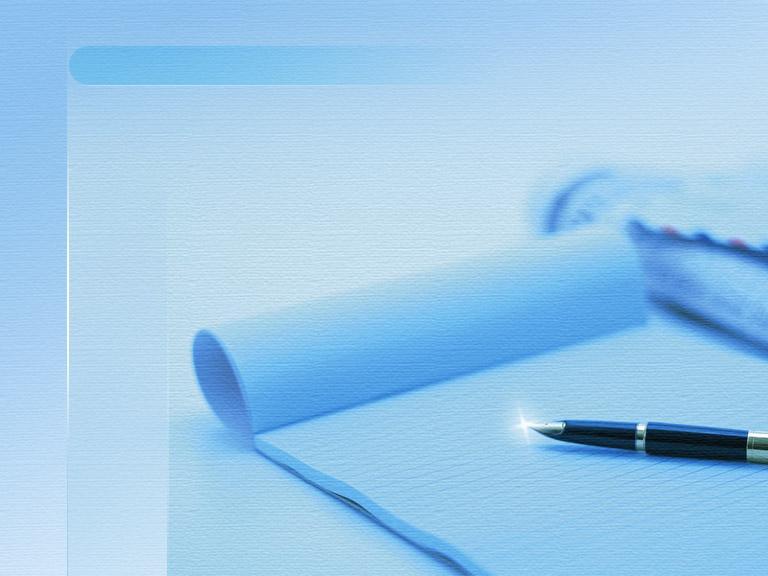 วิวัฒนาการแห่ง Informed  consent  ที่สำคัญ
 กล่าวโดย schloendoff . ๑๙๑๔  มนุษย์ทุกคนที่บรรลุนิติภาวะและมีสติสัมปชัญญะปกติย่อมมีสิทธิ์วินิจฉัยว่าสิ่งใดควรจะปฏิบัติต่อร่างกายตน แพทย์ซึ่งผ่าตัดโดยไม่ได้รับความยินยอมของคนไข้ถือเป็นละเมิดและทำร้ายร่างกาย ต้องรับผิดชอบต่อความเสียหาย
   *ยกเว้นเหตุฉุกเฉิน หรือผู้ป่วยไม่อยู่ในภาวะจะให้ความยินยอมได้และมีเหตุจำเป็น
bolam test ๑๙๕๗ แพทย์เลือกให้ข้อมูลประกอบการขอความยินยอมได้
sidaway ๑๙๘๕ แพทย์ต้องแจ้งข้อมูลที่จำเป็น แต่หากผู้ป่วยถามแม้จะเป็นความเสี่ยงน้อย แพทย์ต้องตอบ
Prudent patient ๑๙๘๘ ผู้ป่วยร่วมรับรู้ข้อมูลและร่วมตัดสินใจ
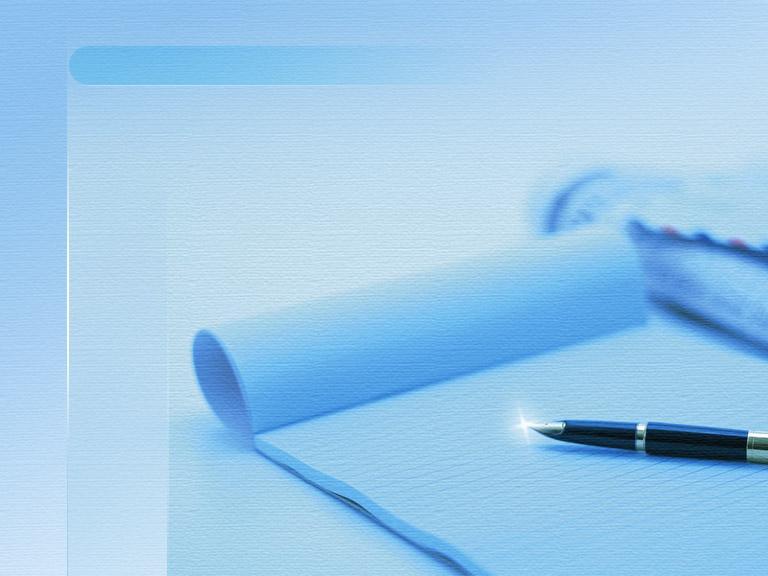 พ.ร.บ. สุขภาพแห่งชาติ พ.ศ. ๒๕๕o
ม.๘ ว.๑  การบริการสาธารณสุข บุคลากรด้านสาธารณสุขต้องแจ้งข้อมูลด้านสุขภาพให้ผู้รับบริการทราบอย่างเพียงพอที่จะตัดสินใจรับหรือไม่รับบริการ  กรณีผู้รับบริการปฏิเสธ จะให้บริการนั้นมิได้
พ.ร.บ. สุขภาพจิต  พ.ศ. ๒๕๕๑ 
ม.๒๑ ว.๑  การบำบัดรักษาต้องได้รับความยินยอมจากผู้ป่วย
ม.๒๑ ว.๒  ถ้าต้องรับผู้ป่วยไว้ในสถานพยาบาลของรัฐ ความยินยอมต้องทำเป็นหนังสือลงลายมือชื่อผู้ป่วยเป็นสำคัญ
ม. ๒๑ ว.๓ ผู้ป่วยอายุไม่ถึง ๑๘ ปีหรือขาดความสามารถในการตัดสินใจให้ความยินยอม  ให้คู่สมรส ผู้บุพการี ผู้สืบสันดาน ผู้ปกครอง  ผู้พิทักษ์  ผู้อนุบาล เป็นผู้ให้ความยินยอมแทน
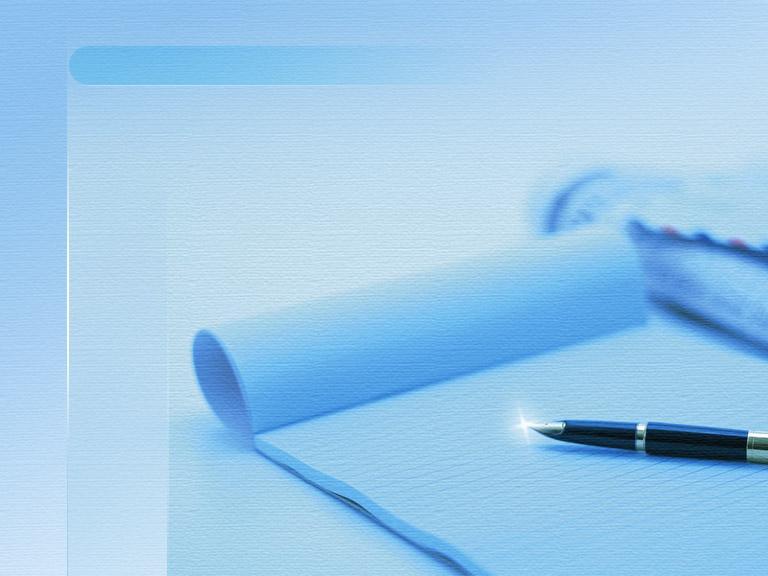 ความยินยอมทางการแพทย์กับบทบังคับในกฎหมายไทย ปฏิบัติเพื่อป้องกันการฟ้องร้อง
แพทย์ต้องได้รับความยินยอม หากรักษาโดยไม่ได้รับความยินยอม แพทย์ต้องได้รับความผิดทั้งอาญา แพ่ง วินัย วิชาชีพ เว้นแต่กรณีเหตุฉุกเฉิน
แพทย์ต้องแจ้งข้อมูลก่อน โดยต้องให้ข้อมูลอย่างเพียงพอเพื่อประกอบการตัดสินใจที่จะยินยอมการรักษาหรือไม่ยินยอม
การต้องได้รับความยินยอมทางการแพทย์ ที่ใช้บังคับกับบริการสาธารณสุข คือการสร้างเสริมสุขภาพ การป้องกันและควบคุม การตรวจรักษา และการฟื้นฟู ไม่ใช่เฉพาะการตรวจรักษาเท่านั่นที่จะต้องได้รับความยินยอม
ใช้บังคับกับแพทย์และบุคลากรการแพทย์ทุกคน
กับสถานพยาบาลทุกระดับ ทั้งภาครัฐและเอกชน
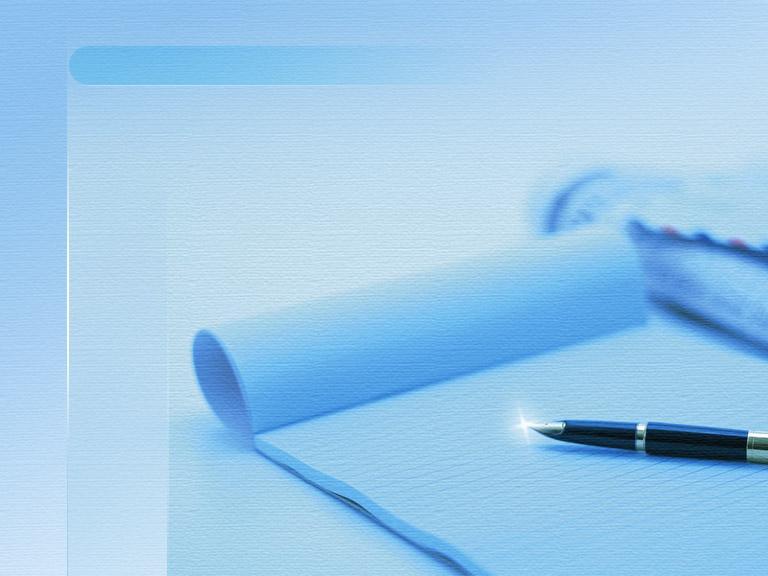 ๖.ความยินยอม ต้องชอบด้วยกฎหมาย
	๖.๑ เกิดขึ้นด้วยความสมัครใจ 
	๖.๒ ต้องไม่ขัดต่อกฎหมาย 
๗. แบบและเงื่อนไขแห่ง Informed consent 
	๗.๑ ด้วยวาจาหรือหนังสือก็ได้ 
	๗.๒ ผู้ให้ความยินยอมต้องมีวุฒิภาวะพอที่รับทราบข้อมูลและเลือกตัดสินใจยอมรับหรือปฏิเสธได้ ซึ่งไม่ใช่เรื่องการทำนิติกรรมที่จะต้องไม่พร่องความสามารถ แต่เป็นเรื่องยินยอมให้ถูกทำละเมิดต่อตนอันเป็นเรื่องนิติเหตุ ดังนั้น ผู้เยาว์ที่มีวุฒิภาวะพอก็อาจให้ความยินยอมได้ ไม่ใช่เกณฑ์อายุ ๑๘ ปี
	๗.๓ แต่ผู้เยาว์ที่ถึงขนาดไม่มีความสามารถ บุคคลวิกลจริต และคนไร้ความสามารถ ต้องมีผู้ให้ความยินยอมแทน
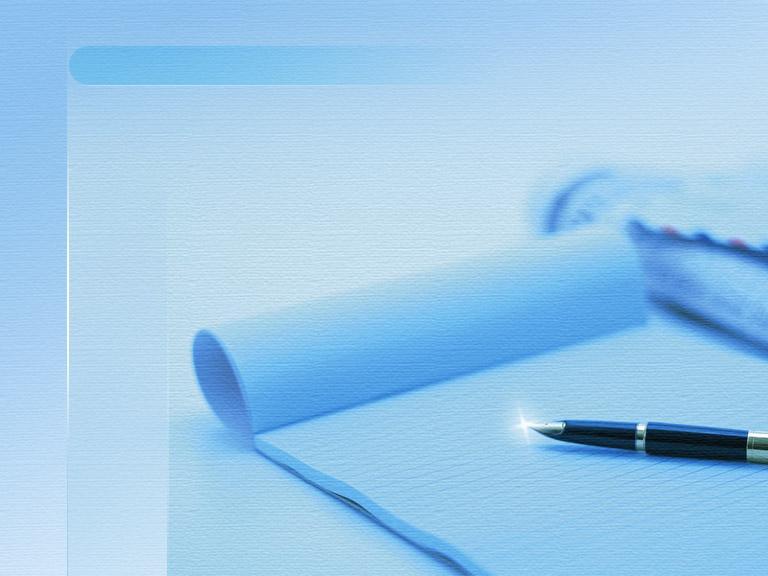 ๘. ผู้มีอำนาจให้ความยินยอมแทนผู้ป่วย 
     	๘.๑ ผู้ยังไม่บรรลุนิติภาวะ(เด็ก) คือบิดามารดา
     	๘.๒ ผู้ยังไม่บรรลุนิติภาวะที่ไม่มีบิดามารดาหรือบิดามารดาถูกถอนอำนาจปกครอง คือ ผู้ปกครอง
     	๘.๓ บิดามารดา คือ บุตร
     	๘.๔ ปู่ย่าตายาย พี่น้อง หลาน คือ ผู้ปกครองดูแลตามจริง
     	๘.๕ ชายหญิงที่สมรสแล้ว คือ คู่สมรส
     	๘.๖ คนไร้ความสามารถ คือผู้อนุบาล
     	๘.๗ แต่คนเสมือนไร้ความสามารถ ยังสามารถให้ความยินยอมรับการรักษาได้ด้วยตัวเอง
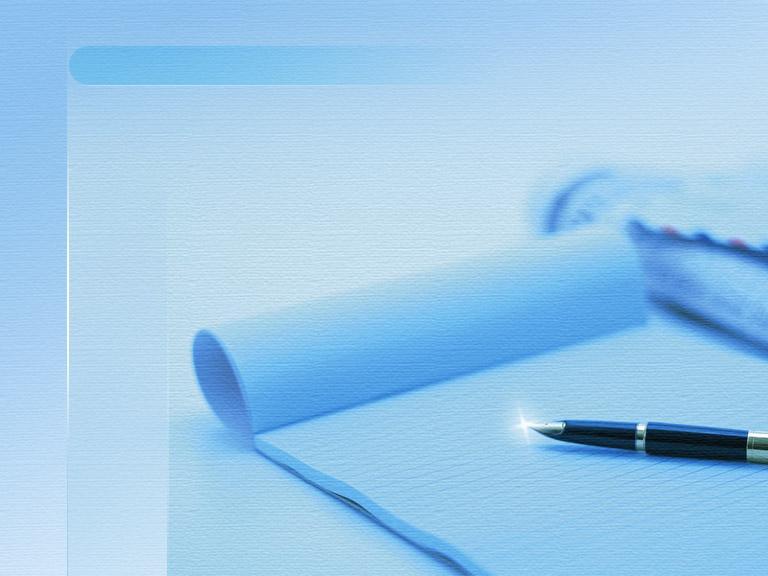 ๙. กรอบข้อมูลที่แพทย์ต้องแจ้ง
     ๙.๑ การวินิจฉัยหรือความเจ็บป่วย
     ๙.๒ วิธีการรักษาหรือหัตการ 
     ๙.๓ ผลข้างเคียงจากการรักษาหรือจากหัตการ
     ๙.๔ ระยะเวลาและค่าใช้จ่าย
     ๙.๕ การรักษาทางเลือก
๑o. แพทย์ต้องไม่รักษาเกินกรอบที่ผู้ป่วยยินยอม  และการรักษาต้องได้มาตรฐาน
	ยินยอม คือ ยินยอมให้การรักษาด้วยมาตรฐานที่ถูกต้อง จึงไม่ครอบคลุมความผิดพลาดจากความประมาทหรือจงใจฝ่าฝืนหน้าที่ที่ต้องใช้ความระมัดระวังตามมาตรฐานวิชาชีพ
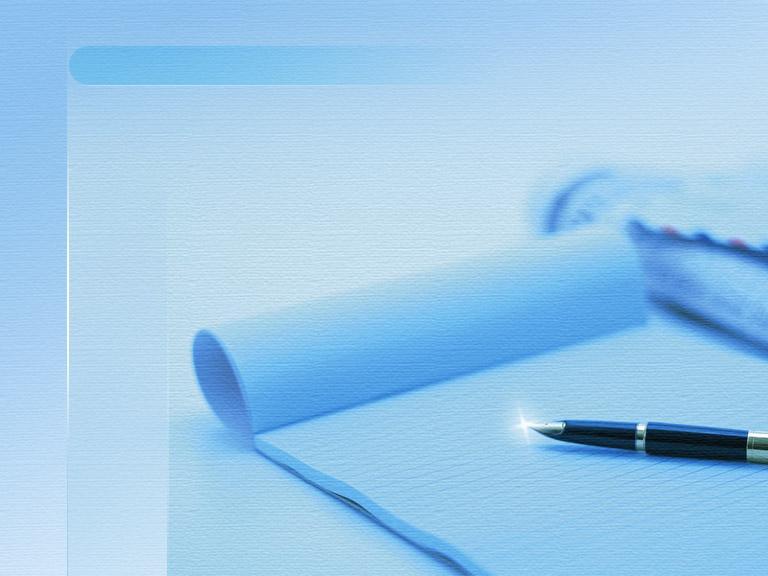 ๑๑. วิธีปฏิบัติจริงและโดยชอบ Informed consent 
        	๑๑.๑ แพทย์ต้องชี้แจงข้อมูลก่อนการรักษาอย่างเพียงพอเพื่อการตัดสินใจ
	๑๑.๒ เปิดโอกาสให้ผู้ป่วยสอบถาม
	๑๑.๓ ผู้ป่วยถามแพทย์ต้องตอบ
	๑๑.๔ ผู้ป่วยยินยอม เกิดอำนาจให้แพทย์รักษา
	๑๑.๕ ผู้ป่วยปฏิเสธไม่รับบริการใด แพทย์ให้บริการนั้นไม่ได้ 
๑๒. ความยินยอมของผู้ป่วยไม่เป็นการสละสิทธิเรียกร้องร้องใดๆรวมทั้งสิทธิฟ้องคดี
๑๓. ผู้ป่วยให้ความยินยอมให้รักษาต่ำกว่ามาตรฐาน จะคุ้มครองแพทย์หรือไม่
ความตกลงหรือความยินยอมของผู้เสียหายสำหรับการกระทำที่ต้องห้ามชัดแจ้งทางกฎหมาย จะนำมาอ้างเป็นเหตุยกเว้นหรือจำกัดความรับผิดเพื่อระเมิดมิได้
๑๔. ผู้ป่วยต่างชาติก็มีสิทธิไม่ด้อยกว่าในเรื่องความยินยอม แพทย์ต้องแจ้งข้อมูลให้เพียงพอต่อการตัดสินใจในการรักษา
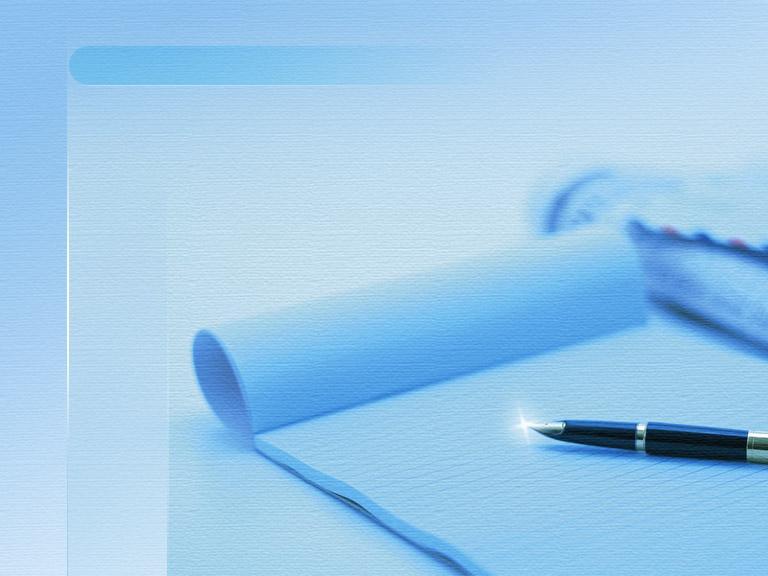 ข้อยกเว้นที่แพทย์ไม่จำเป็นต้องได้รับ Informed consent 
ผู้รับบริการอยู่ในภาวะเสี่ยงอันตรายถึงชีวิตและมีความจำเป็นต้องให้ความช่วยเหลือเป็นการรีบด่วน
ผู้รับบริการไม่อยู่ในฐานะที่จะรับทราบข้อมูลและไม่อาจแจ้งให้ทายาทโดยธรรม  ผู้ปกครอง  ผู้ดูแล ผู้พิทักษ์  หรือผู้อนุบาลของผู้รับบริการรับทราบข้อมูลในขณะนั้นได้
การบังคับให้บริการสาธารณสุข
	๓.๑ พ.ร.บ. โรคติดต่อ แพทย์และบุคลากรการแพทย์มีอำนาจสั่งให้ผู้ป่วยมารับการตรวจรักษา ชันสูตร และคุมไว้สังเกต ของผู้ป่วยโรคติดต่ออันตราย ผู้ที่สงสัยว่าจะเป็น และผู้สัมผัสโรค
	๓.๒ พ.ร.บ ยาเสพติดให้โทษ สามารถตรวจหาสารเสพติดในร่างกายได้
	๓.๔ พ.ร.บ สุขภาพจิต การบำบัดรักษาผู้ป่วยโรคจิตที่มีพฤติกรรมอันตราย